DE Article: Underwater Life
What 4 categories are lake ecosystems divided into?
What’s the difference between zones with sunlight and deeper zones?
How are marine ecosystems categorized?  How many zones?
What are the 5 zones and what organisms and plants live in each of them?
Annotate
GREEN      Central Idea
RED           Unknown words
BLUE         Something surprising
YELLOW    Something exciting
Our ocean has 3 ecosystems:
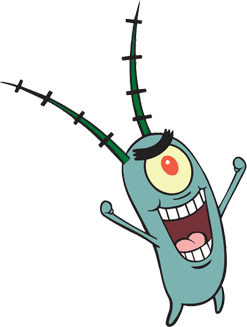 Our ocean has 3 ecosystems:
1. 
 
2.

3.
Our ocean has 3 ecosystems:
1.  SHORE = 
 
2.

3.
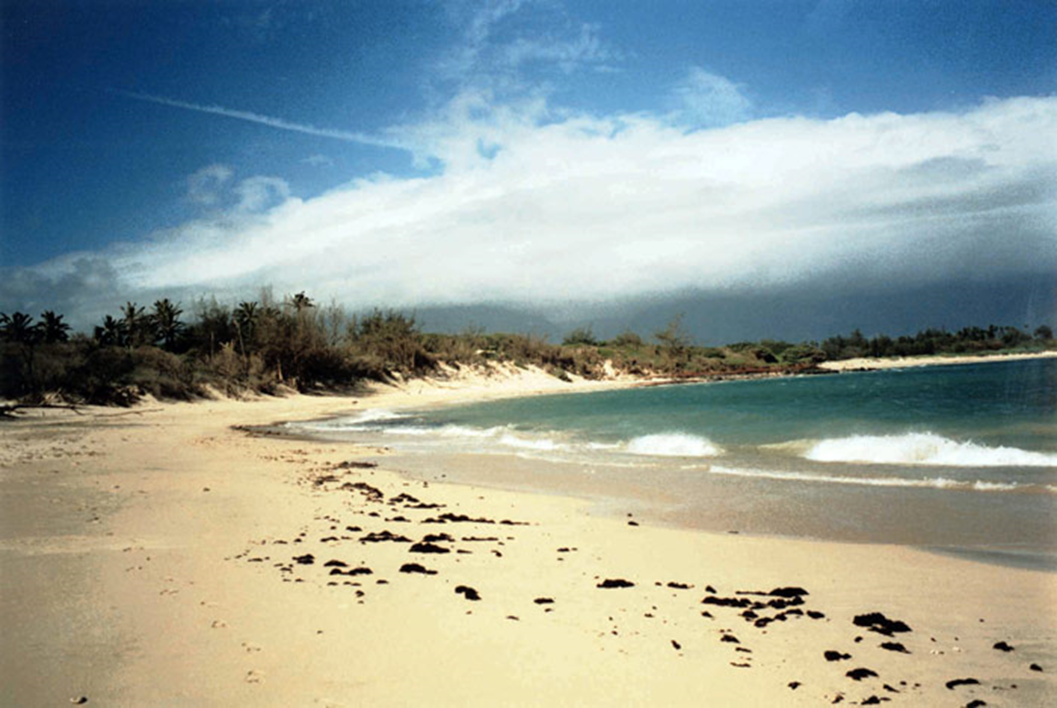 Our ocean has 3 ecosystems:
1.  SHORE = INTERTIDAL ZONE 
 
2.

3.
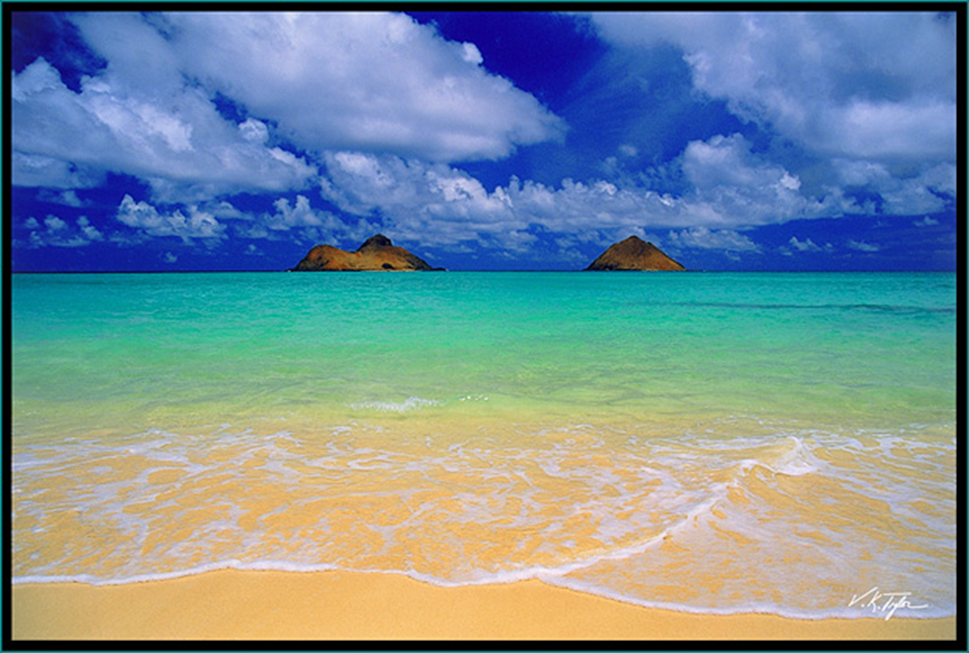 Our ocean has 3 ecosystems:
1.  SHORE = INTERTIDAL ZONE 
 
2.

3.
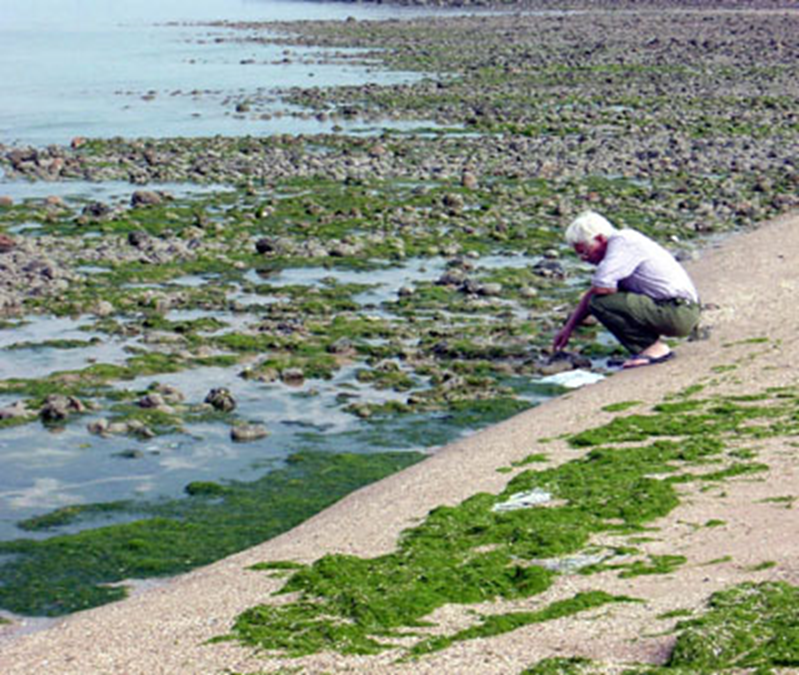 Our ocean has 3 ecosystems:
1.  SHORE = INTERTIDAL ZONE 
 
2.  CONTINENTAL SHELF

3.
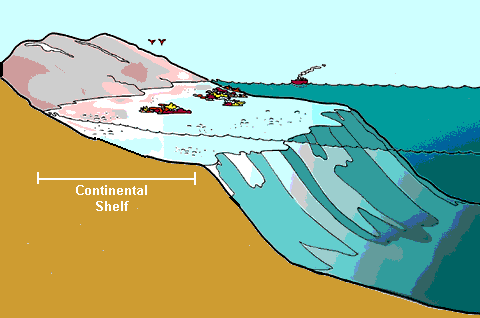 Our ocean has 3 ecosystems:
1.  SHORE = INTERTIDAL ZONE 
 
2.  CONTINENTAL SHELF = NERITIC ZONE

3.
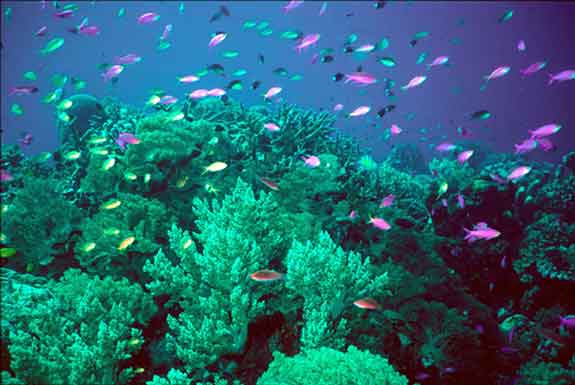 Our ocean has 3 ecosystems:
1.  SHORE = INTERTIDAL ZONE 
 
2.  CONTINENTAL SHELF = NERITIC ZONE

3.
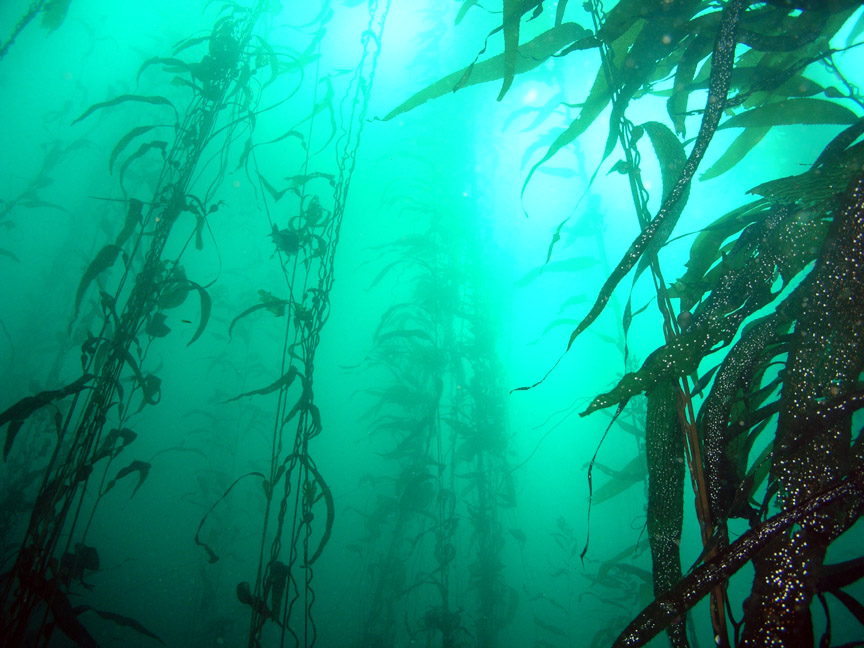 coral reefs
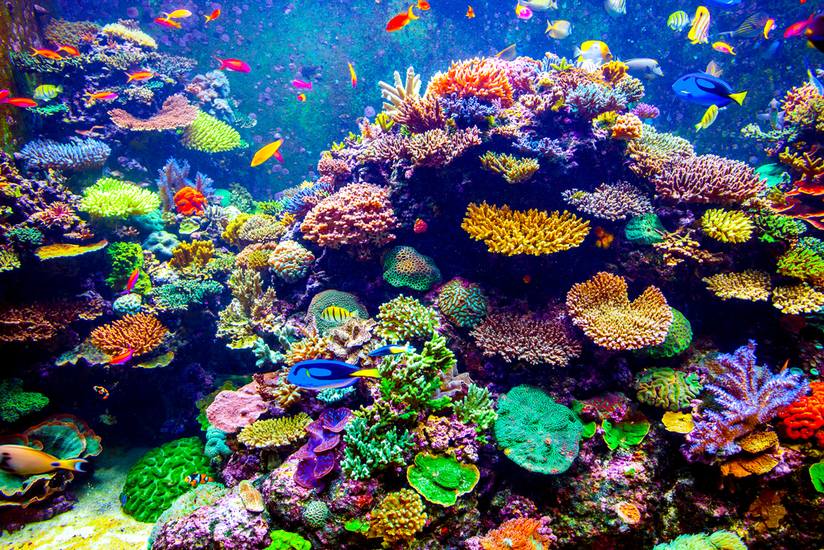 kelp forests
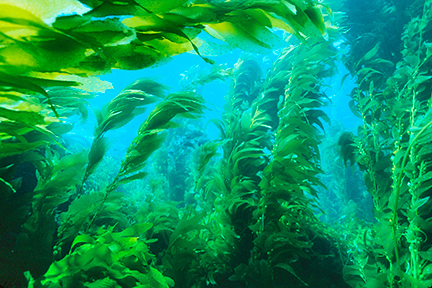 1.  SHORE = INTERTIDAL ZONE 
 
2.  CONTINENTAL SHELF = NERITIC ZONE

3.
Our ocean has 3 ecosystems:
1.  SHORE = INTERTIDAL ZONE 
 
2.  CONTINENTAL SHELF = NERITIC ZONE
	coral reefs
	kelp forests
3.
Our ocean has 3 ecosystems:
1.  SHORE = INTERTIDAL ZONE 
 
2.  CONTINENTAL SHELF = NERITIC ZONE
	coral reefs
	kelp forests

3.  DEEP ZONE =
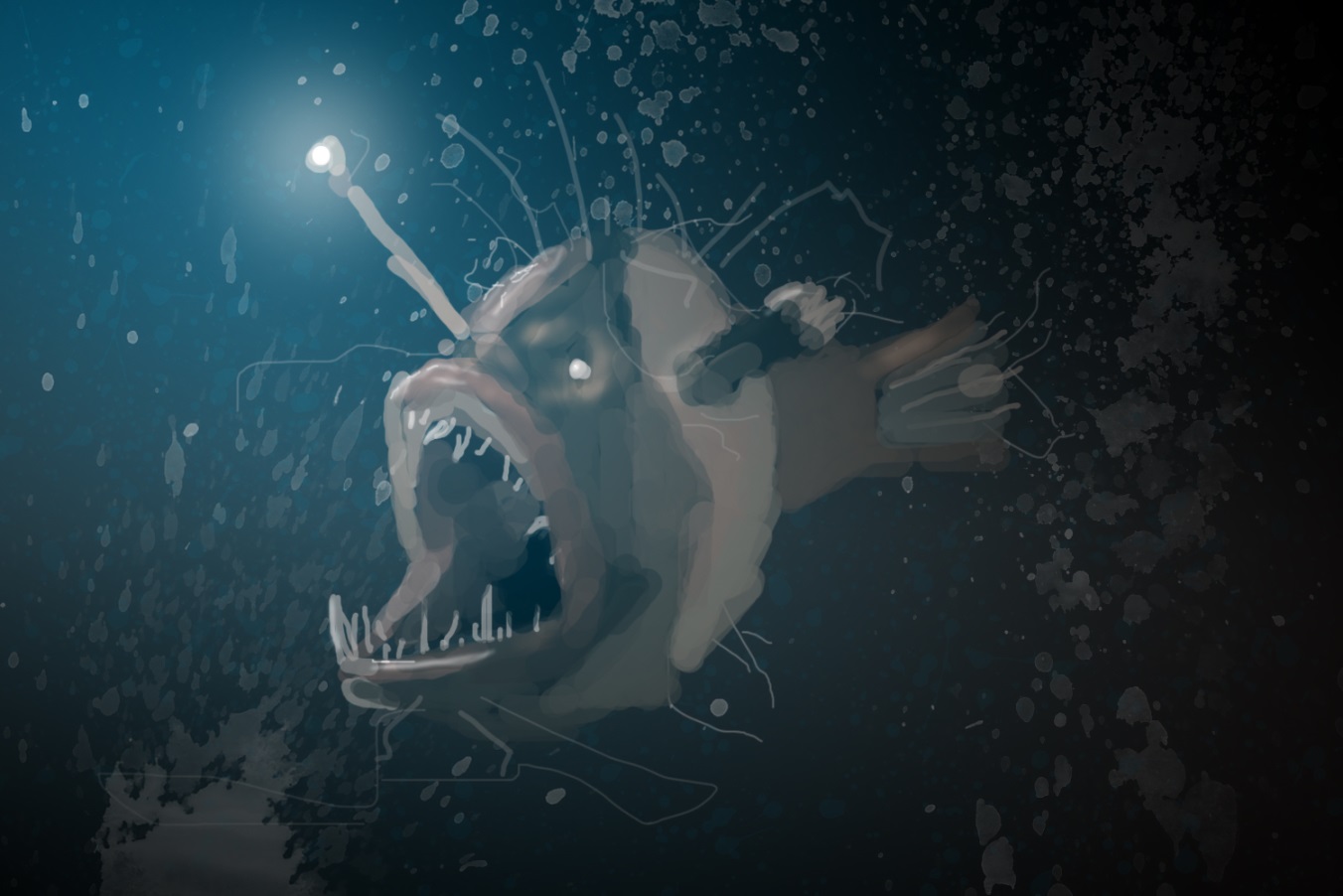 Our ocean has 3 ecosystems:
1.  SHORE = INTERTIDAL ZONE 
 
2.  CONTINENTAL SHELF = NERITIC ZONE
	coral reefs
	kelp forests

3.  DEEP ZONE = BENTHIC ZONE
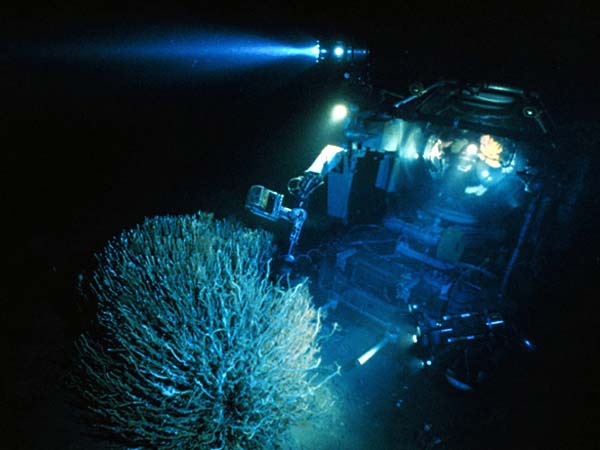 Let’s make a SIMPLE table for notes!
Should take up at LEAST a HALF PAGE!
The deeper you go, the ______ the pressure.
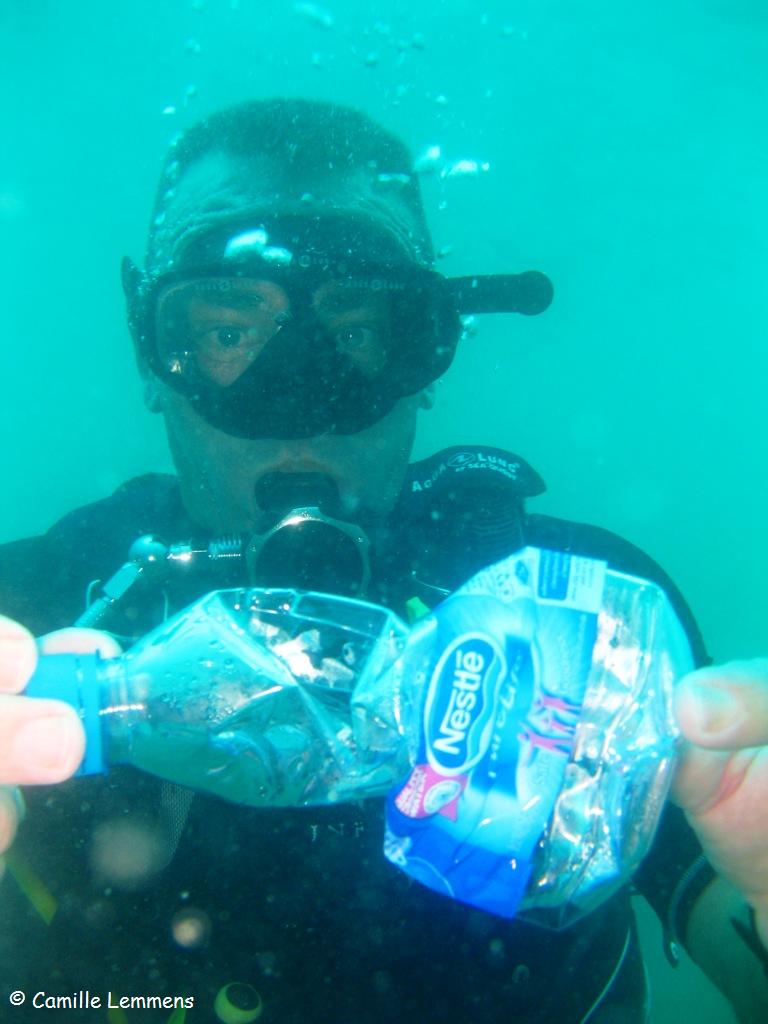 The deeper you go, the more the pressure.
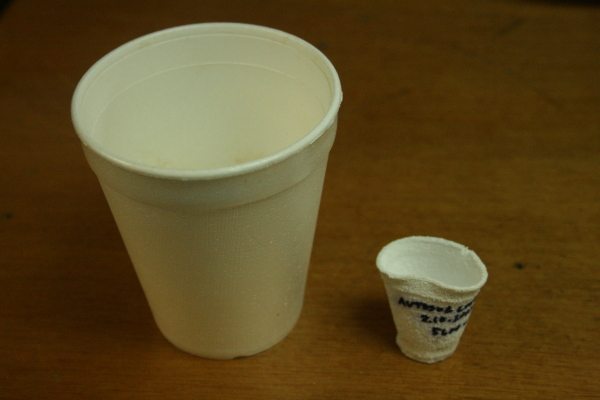 Which zone has the most PRESSURE?
Which zone has the most sunlight?
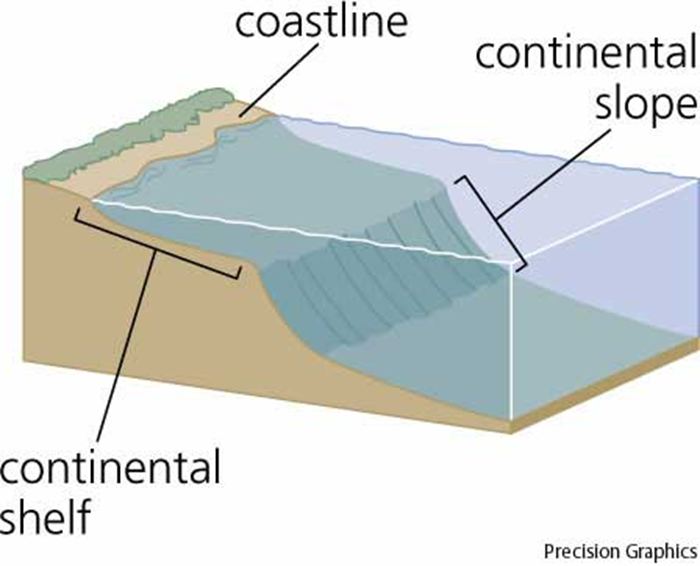 deep zone
The shoreline has the most sunlight.
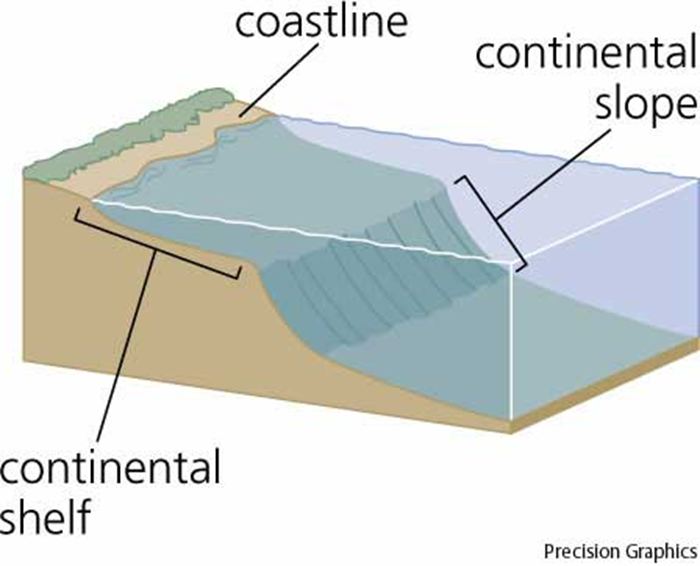 deep zone
The shoreline has the most sunlight.
Sometimes TOO MUCH sunlight.
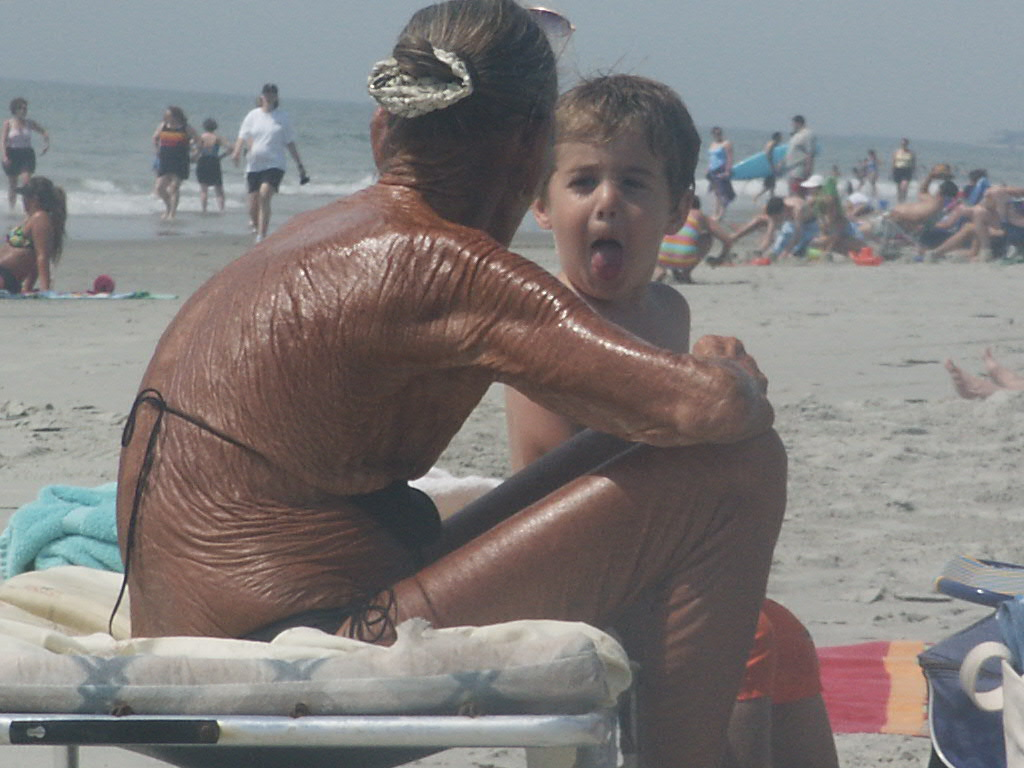 Which zone has the most SUNLIGHT?
The shelf (neritic zone) gets a right amount of light.
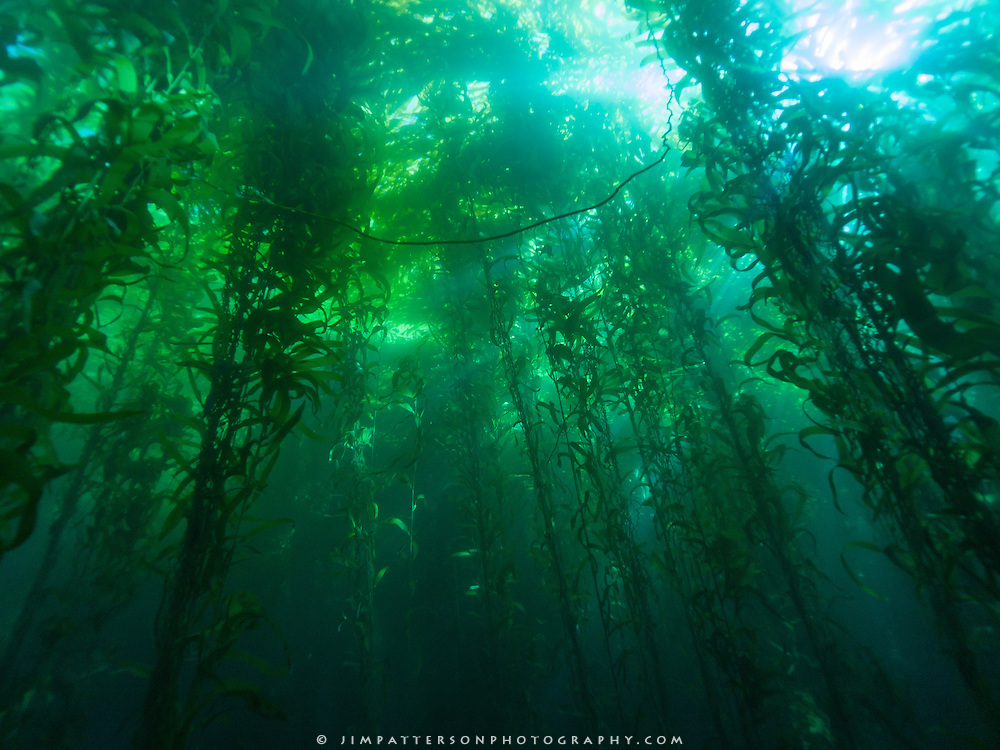 The BENTHIC zone get LITTLE if any SUNLIGHT.
Which zone has the highest concentration, highest density of life?
coral reefs
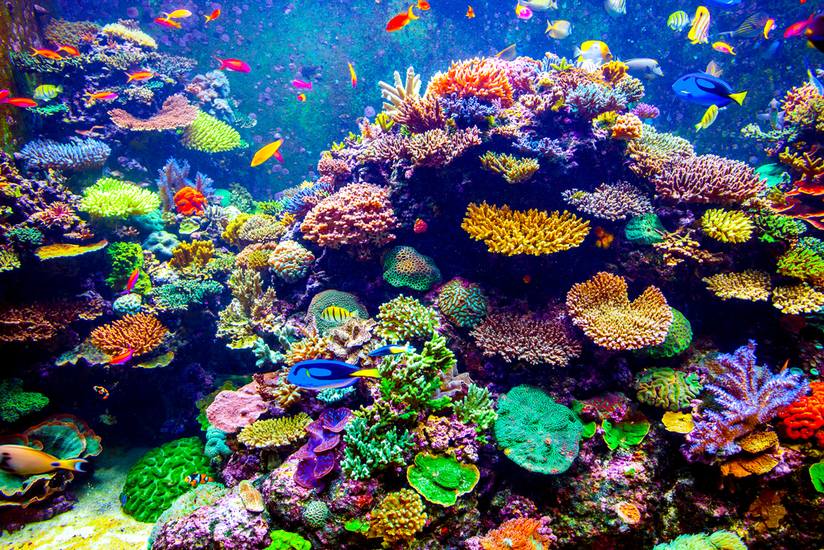 kelp forests
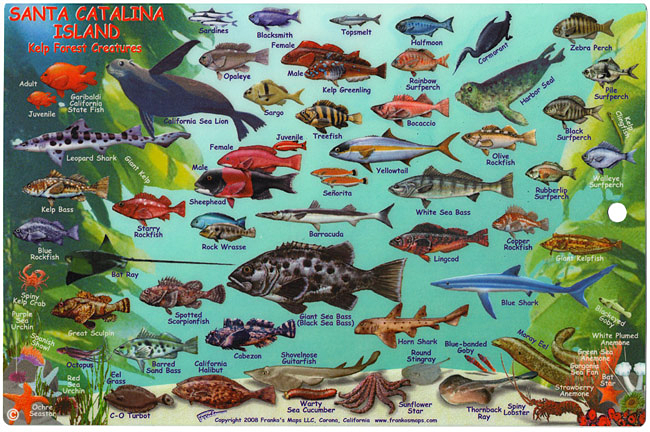 1.  SHORE = INTERTIDAL ZONE 
 
2.  CONTINENTAL SHELF = NERITIC ZONE

3.
Neritic zone has the highest concentration of sea life…conditions are just right!
Which zone has life suited for wet & dry conditions?
The INTERTIDAL zone has life best suited for wet or dry conditions!
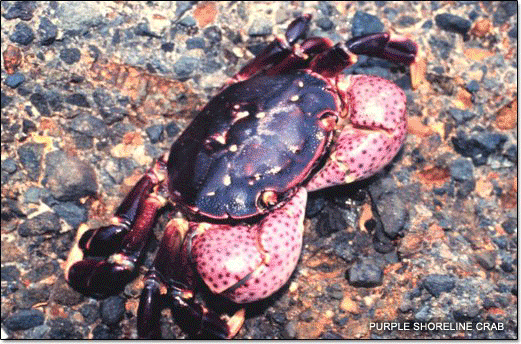 Neritic zone has the highest concentration of sea life…conditions are just right!
Which zone has the most diverse array of life?
diverse= different types
Surprisingly, the BENTHIC zone has the greatest VARIETY of living things anywhere on Earth!
It’s the LARGEST part of our Oceans!
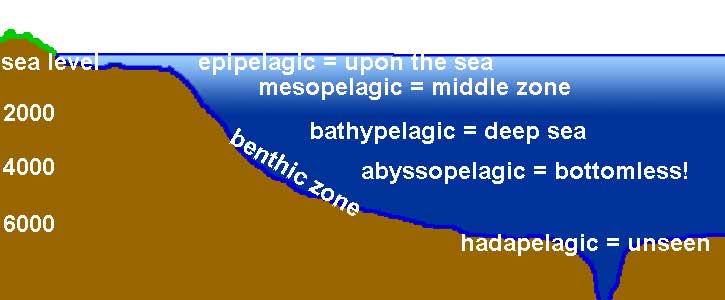 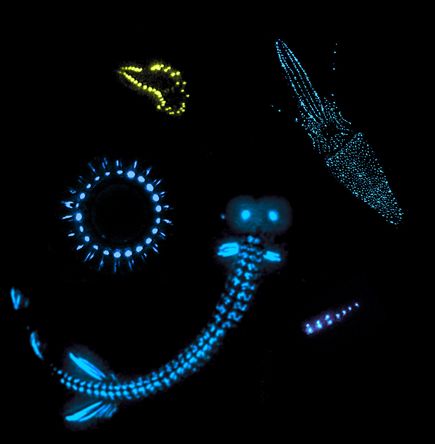 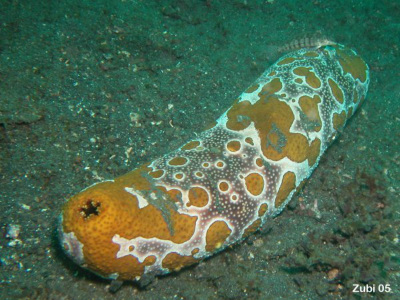 Surprisingly, the BENTHIC zone has the greatest VARIETY of living things anywhere on Earth!
It’s the LARGEST part of our Oceans!
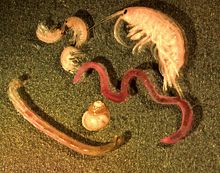 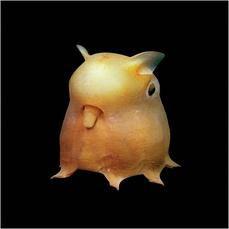 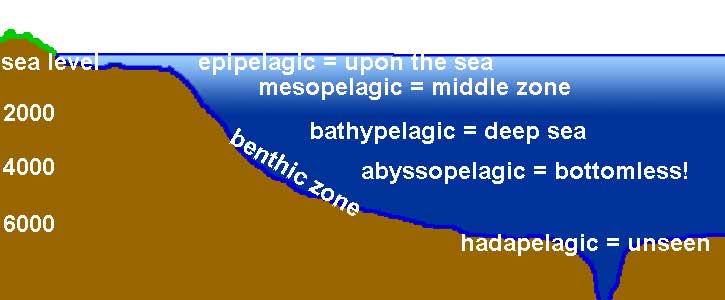 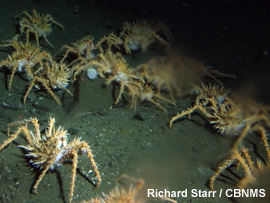 Neritic zone has the highest concentration of sea life…conditions are just right!